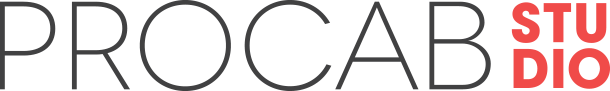 Hello.We are procab.& we love web.
Workshop Automation Marketing 



Genève - 2018
3 outils. 3 visions
LEADFOX
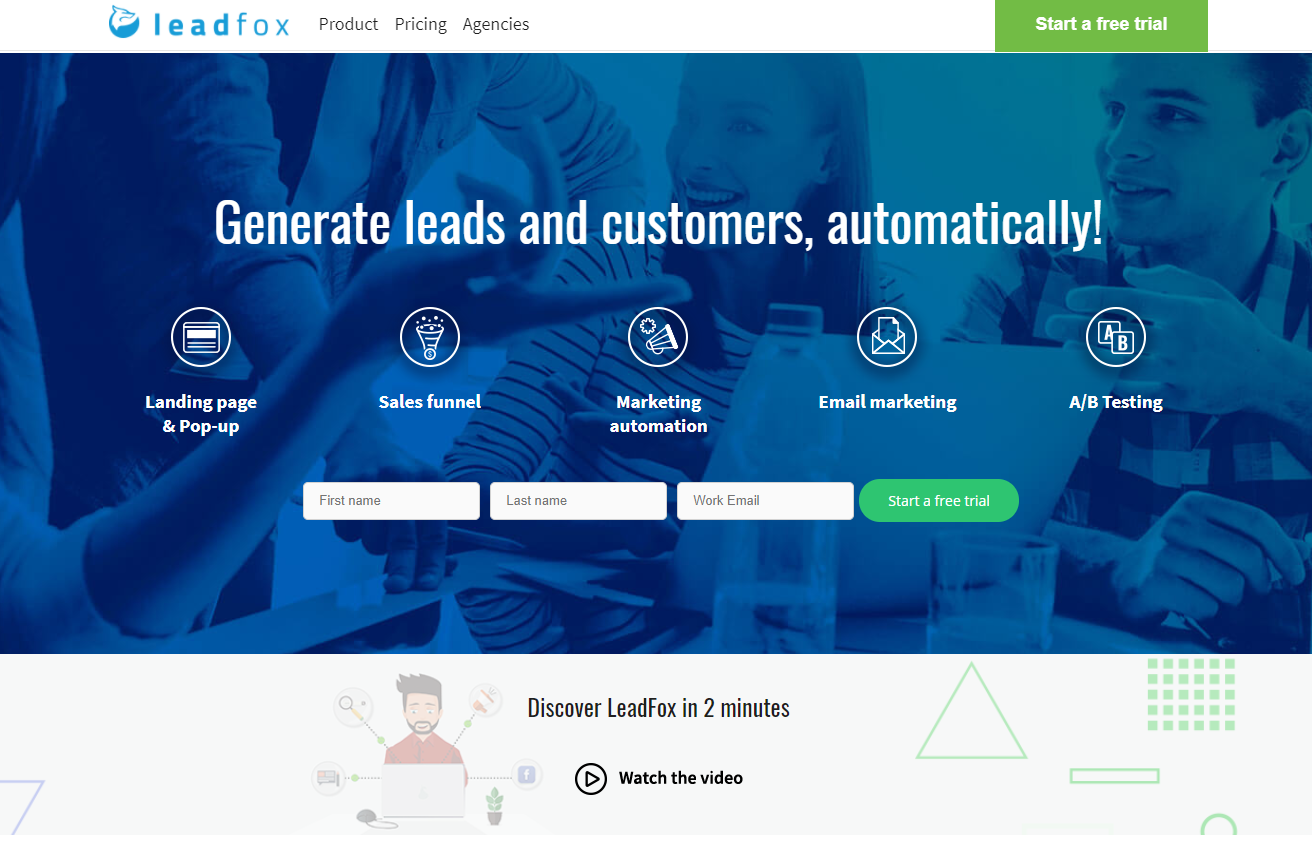 Solution d’Automation Marketing


https://app.leadfox.co
John.dudi@gmail.com
procab1


Landing pages (+++)
Popups (+++)
Formulaires (+++)
Automation (+)
Newsletters (+)
AGILECRM
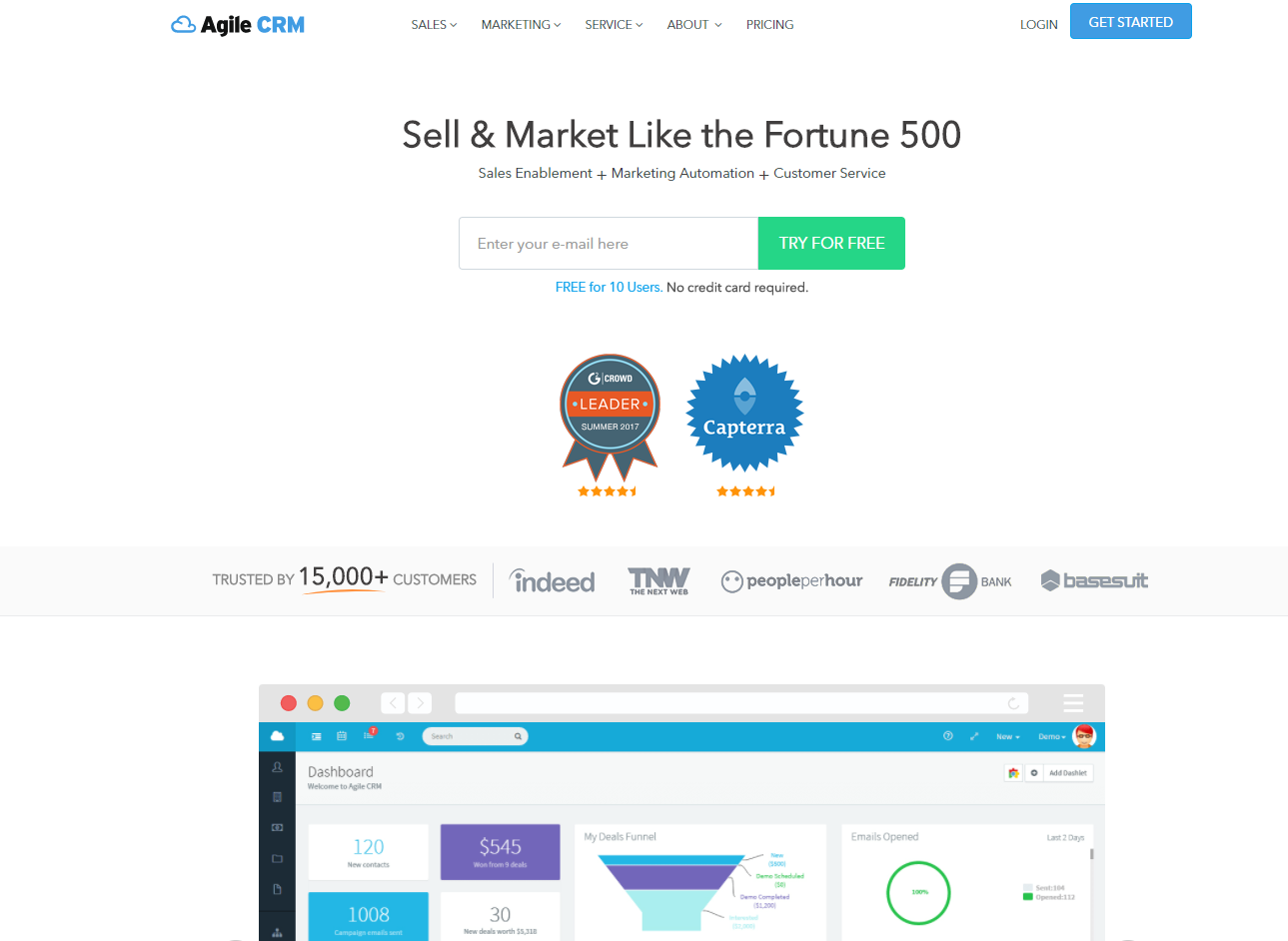 Solution de CRM et Automation Marketing


https://webbfontaine-demo.agilecrm.com 
webbfontaine@procab.com
Webbfontaine1+

Landing pages (+++)
Popups (+++)
Formulaires (+++)
Automation (+)
Newsletters (+)
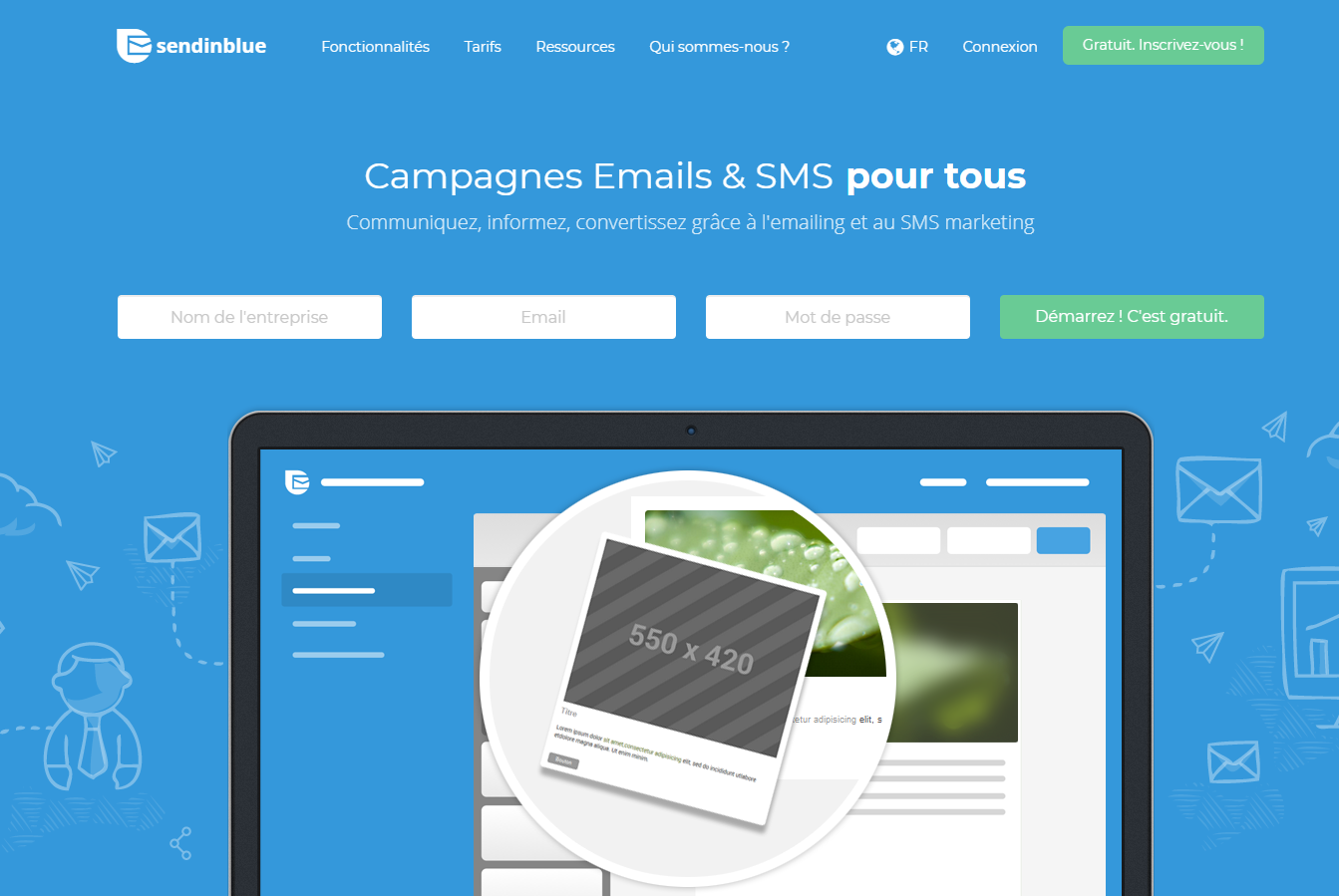 SENDINBLUE
Solution d’Automation Marketing


https://my.sendinblue.com/dashboard/ John.dudi@gmail.com
Procab1+


Automation (+)
Newsletters (+++)
Quelle solution choisir?
Envoyer un email à un contact directement.
Agile CRM
  

Landing page:
Agile CRM
Lead Fox

Popup page:
Lead Fox (+)Agile CRM (-)

Automation:
Agile CRM (+)
Lead Fox  (+)
SendInblue (-)


Éditeur de newsletter drag and drop:Sendinblue (++)
Leadfox  (+)
Agile CRM (--)

Tâches:
Agile CRM

Calendrier:
Agile CRM

Score:
Agile CRM

Système de tags
Agile CRM


Enrichissement des champs clients
Agile CRM (++)
SendInBlue (-)
Lead fox (-)





Nos conseils:

Remplacer un CRM avec automation: AGILECRM
Uniquement newsletters: SendInBlueGénérer des leads et newsletter: LeadFox


AgileCRM est un vrai couteau suisse qui est assez bon partout, mais parfait nulle part. Son cœur est avant tout CRM avec un puissant moteur d’automation. La partie newsletter est fonctionnelle mais peu intuitive. 

SendInBlue est un brillant outil de newsletter avec des fonctionnalités d’automation basiques

LeadFox est un formidable outil de génération de leads pour un site web. Il est bon pour les newsletters mais ne replace aucunement un CRM.